CHỦ ĐỀ 6. THỰC HÀNH LẮP ĐẶT MẠNG ĐIỆN TRONG NHÀ
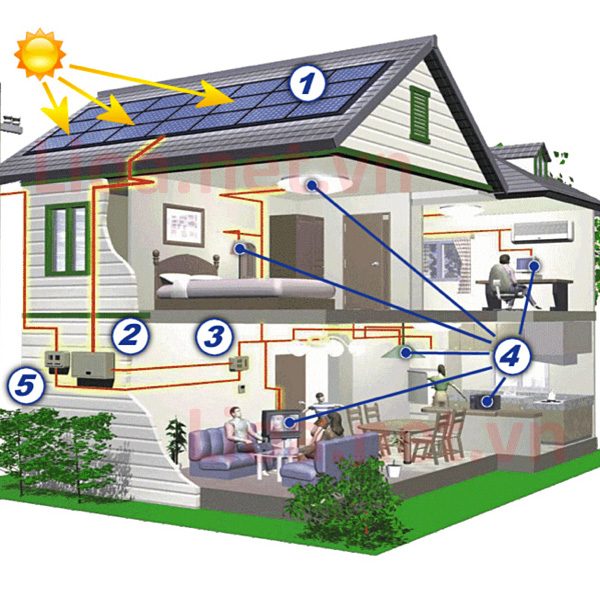 BÀI 6. THỰC HÀNH LẮP ĐẶT MẠNG ĐIỆN TRONG NHÀ
? Học sinh đọc thông tin I sách giáo khoa trang 31
? Nêu quy trình lắp đặt mạng điện trong nhà
BÀI 6. THỰC HÀNH LẮP ĐẶT MẠNG ĐIỆN TRONG NHÀ
* Quy trình lắp đặt:
 Bước 1. Tìm hiểu sơ đồ nguyên lí
- Bước 2. Vẽ sơ đồ lắp đặt
- Bước 3. Chuẩn bị thiết bị, vật liệu, dụng cụ
- Bước 4. Lắp đặt mạng điện
- Bước 5. Kiểm tra, thử nghiệm hoạt động của mạng điện
Em hãy quan sát Hình 6.1 và cho biết lắp mạch điện này như thế nào.
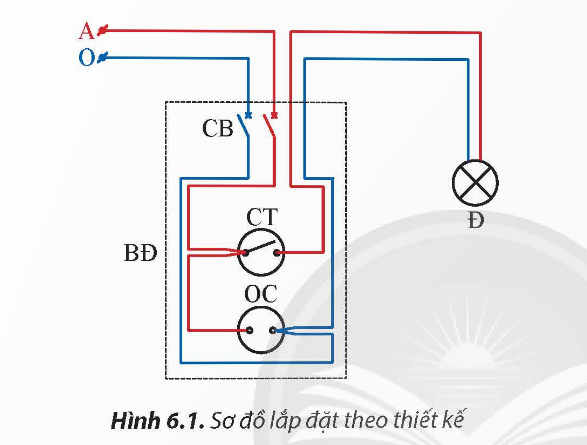 1. Nội dung thực hành
- Lắp đặt mạng điện trong nhà theo thiết kế gồm: Mạch điều khiển hai bóng đèn sáng luân phiên
2. Yêu cầu thực hành
- Chuẩn bị vật liệu, dụng cụ, thiết bị cần thiết  phù hợp với nội dung thực hành
- Thực hiện đúng các bước thực hành
- Các thiết bị được bố trí đúng sơ đồ lắp đặt, cân đối, dễ sử dụng và lắp ráp chắc chắn.
- Dây dẫn được sắp xếp gọn gàng; các đầu dây, mối nối chắc chắn, đảm bảo tiếp xúc tốt, cách điện tốt với bên ngoài; đường ống thẳng, đẹp.
- Mạch điện hoạt động đúng nguyên lí, đảm bảo an toàn.
- Vệ sinh chỗ thực hành; nghiêm túc và trách nhiệm trong thực hành.
3. Tiêu chí đánh giá kết quả thực hành
Theo bảng 6.1
Bảng 6.1. Tiêu chí đánh giá kết quả thực hành lắp đặt mạng điện trong nhà
4. Dụng cụ, vật liệu thực hành
- Theo bảng 6.2
Bảng 6.2. Dụng cụ thực hành lắp đặt mạng điện trong nhà
II. Thực hành lắp đặt mạng điện trong nhà
1. Tìm hiểu sơ đồ nguyên lí
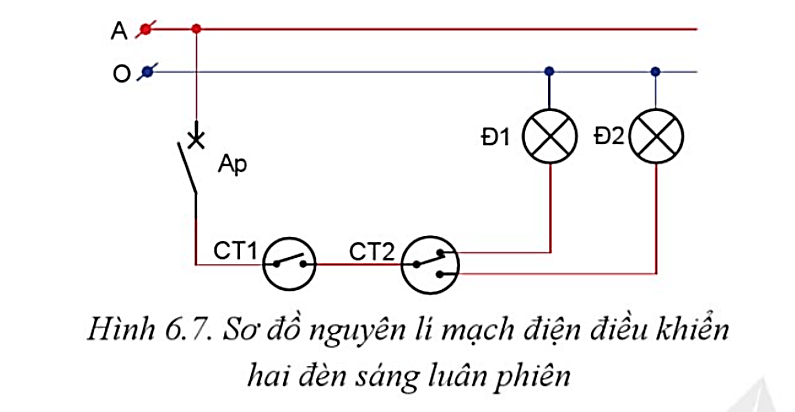 Quan sát sơ đồ hình 6.7/sgk/38
? Nêu tên các thiết bị điện trong Hình 6.7?
- 1 Aptomat, 1 công tắc hai cực , 1 công tắc ba cực, 2 bóng đèn
1. Tìm hiểu sơ đồ nguyên lí
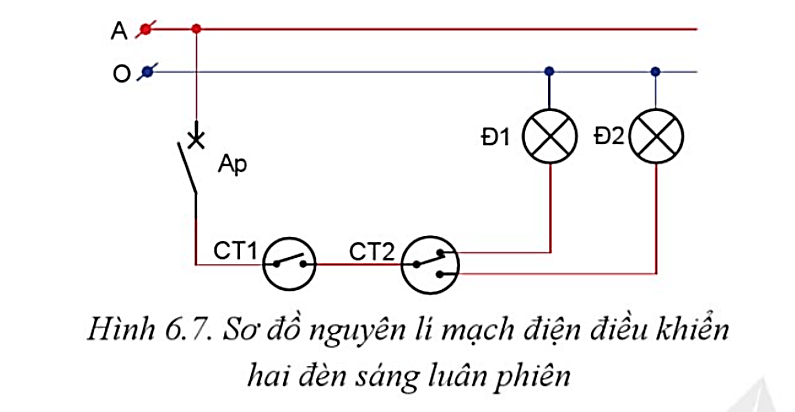 Quan sát sơ đồ hình 6.7/sgk/38
? Các thiết bị điện trong Hình 6.7 được nối với nhau như thế nào?
- Bóng đèn 1 và bóng đèn 2 được mắc song song với nhau
- Aptomat, công tắc hai cực và công tắc ba cực mắc nối tiếp với bóng đèn 1 và bóng đèn 2.
2. Vẽ sơ đồ lắp đặt
Dựa vào sơ đồ nguyên lí hình 6.7 hãy vẽ sơ đồ lắp đặt
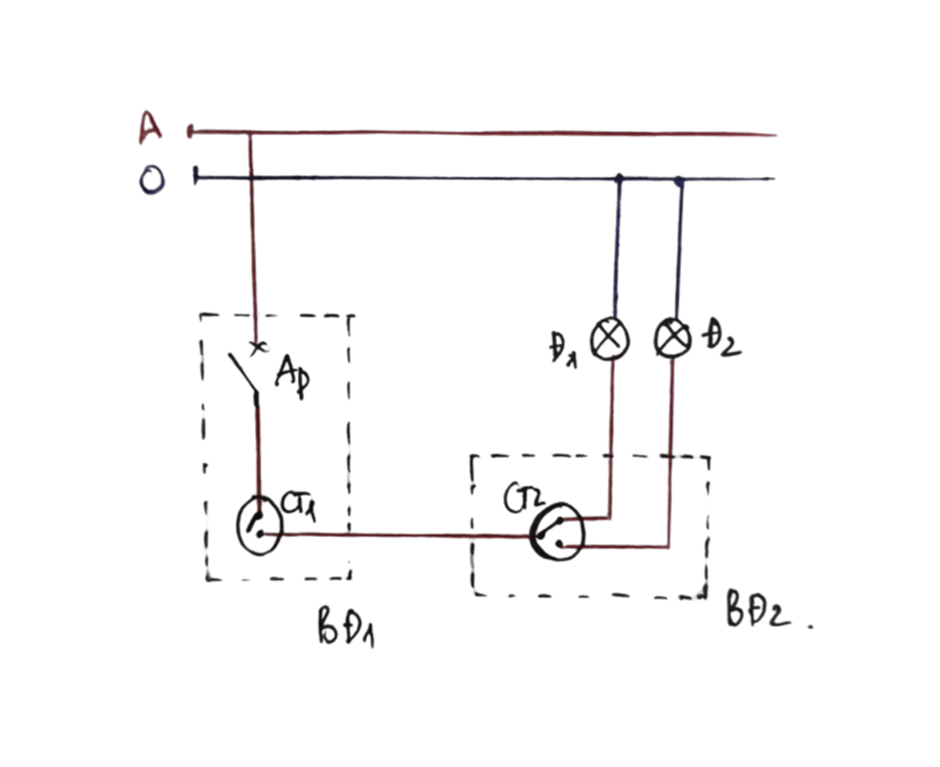 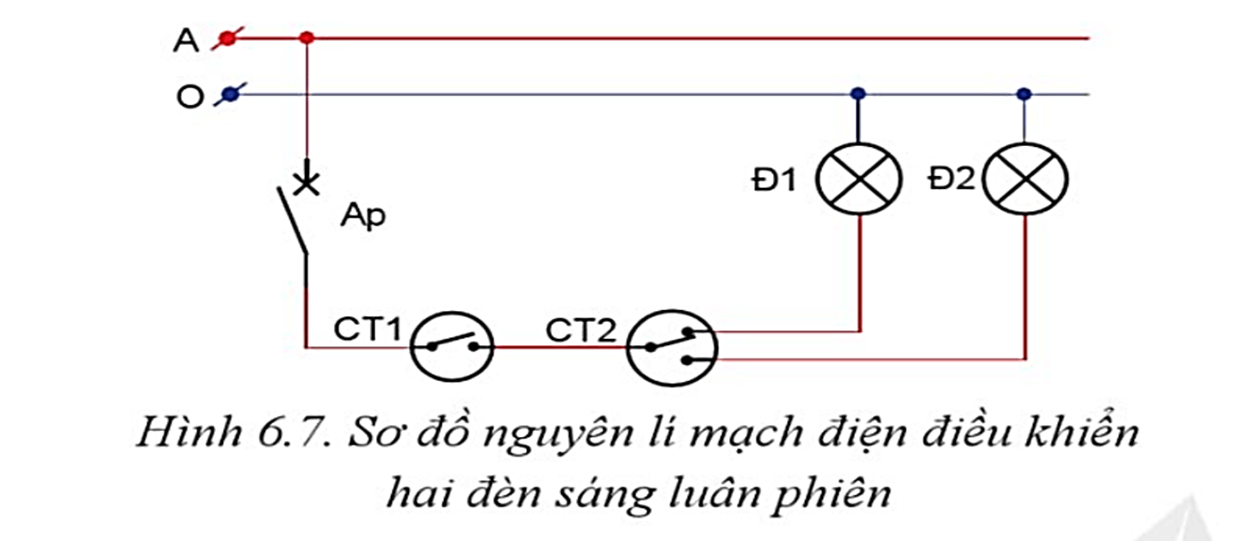 3. Chuẩn bị thiết bị, vật liệu, dụng cụ
Dựa vào sơ đồ lắp đặt mạch điện điều khiển hai đèn sáng luân phiên, em hãy hoàn thành Bảng 6.4.
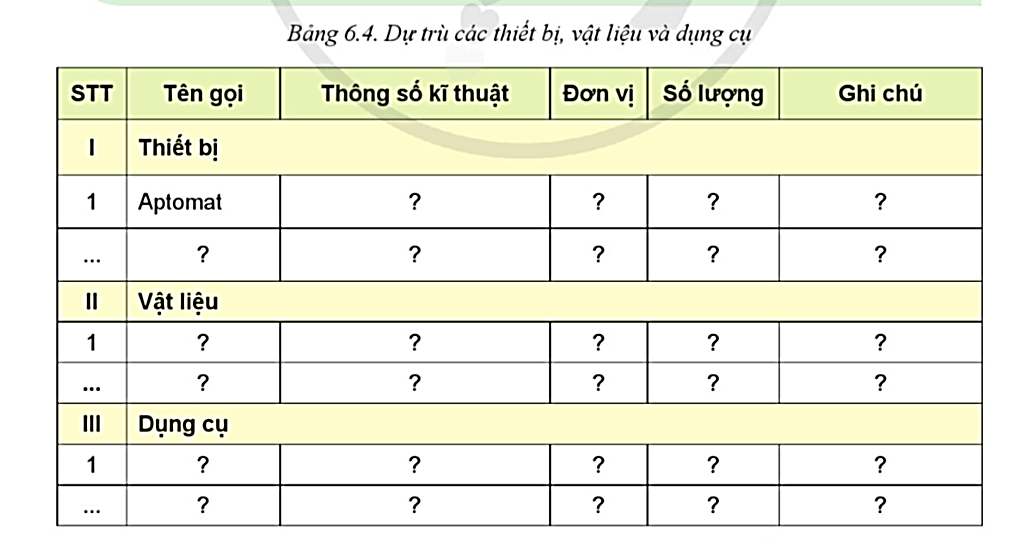 4. Lắp đặt mạch điện

Vạch dấu
Khoan lỗ bảng điện
Lắp TBĐ vào BĐ
- Nối dây mạch điện
5. Kiểm tra, thử nghiệm hoạt động của mạch điện
Phiếu đánh giá kết quả thực hành
Học sinh báo cáo kết quả thực hành
LUYỆN TẬP
Hãy nêu tên các bước thực hành lắp đặt mạng điện trong nhà theo thiết kế.
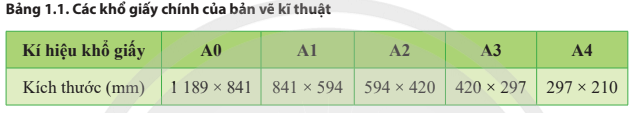 LUYỆN TẬP
Hãy nêu tên các bước thực hành lắp đặt mạng điện trong nhà theo thiết kế.
- Quy trình thực hành lắp đặt mạng điện trong nhà theo thiết kế bao gồm các bước sau:
+ Bước 1. Tìm hiểu sơ đồ nguyên lí.
+ Bước 2. Vẽ sơ đồ lắp đặt.
+ Bước 3. Chuẩn bị thiết bị, dụng cụ, vật liệu.
+ Bước 4. Lắp đặt mạng điện.
+ Bước 5. Kiểm tra, thử nghiệm hoạt động của mạng điện.
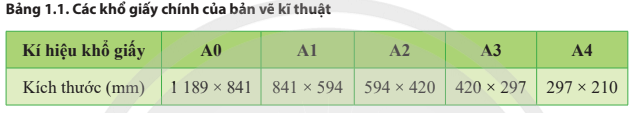 VẬN DỤNG
Em hãy tìm hiểu thông tin về:
- Cấu tạo và thông số kĩ thuật của công tắc cảm biến ánh sáng.
- Sơ đồ lắp đặt mạch điện chiếu sáng sử dụng công tắc cảm biến ánh sáng.
* Thông số kĩ thuật của công tắc cảm biến ánh sáng:
- Công suất tối đa: 500W
- Điện áp tùy chỉnh: 220Hz-50Hz/ 110V-60Hz
- Khoảng cách cảm biến: 2m-5m
- Thời gian trễ tùy chỉnh: Tối đèn/ AS kém/ cả ngày
- Độ nhạy sáng tùy chỉnh: <2LUX/<25LUX/<2000LUX
Sơ đồ lắp đặt mạch điện chiếu sáng sử dụng công tắc cảm biến ánh sáng:
Giao các em về nhà vẽ sơ đồ tiết sau cô kiểm tra
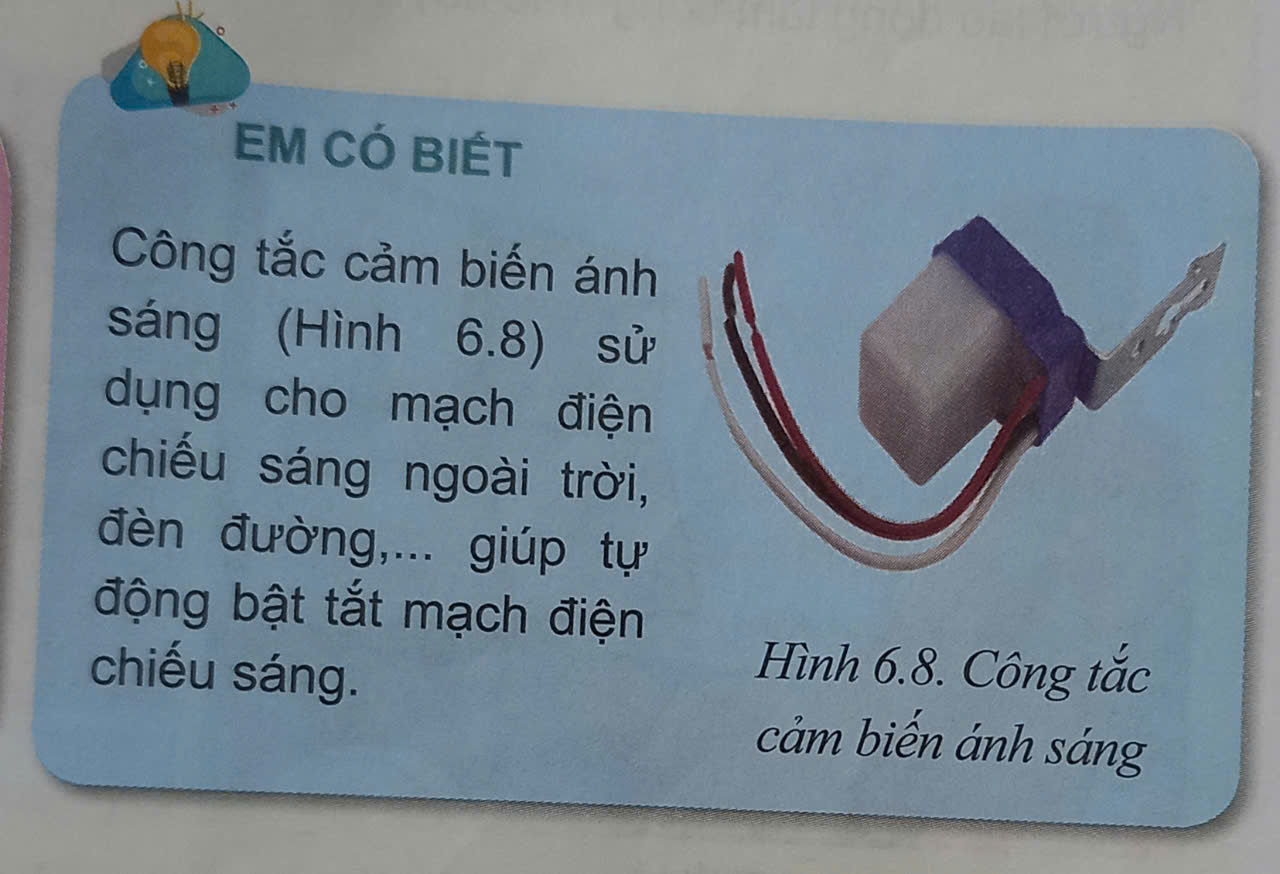